My Digital Vocabulary Notebook
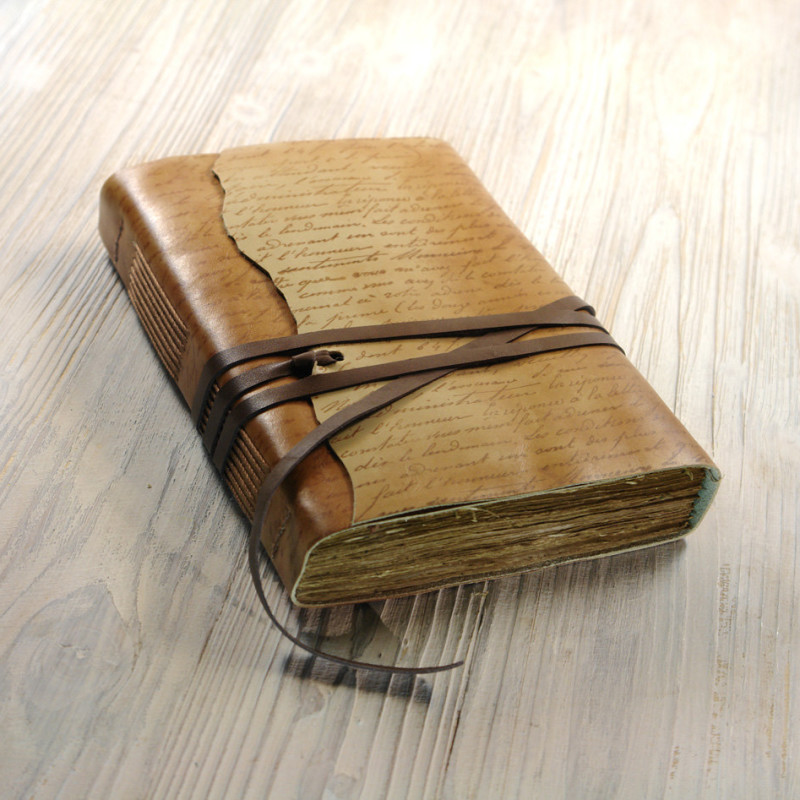 Created by:
Write your name here
Template created by Bjorn Candel. Concept inspired by: http://www.smekenseducation.com/Maintain-Vocabulary-Notebooks0.html
Vocabulary ListBased on the Oxford 3,000
List your words here
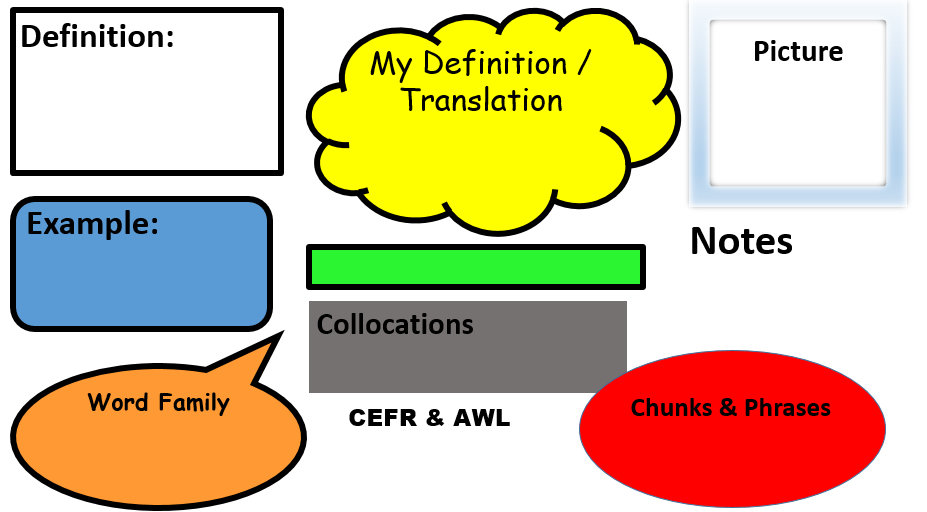 Type the dictionary definition or definitions here.
Insert a picture here.
Translate this word here or use your own words to explain it.
Copy an example or examples here.
Type the word or phrase here.
Write your own sentence using this word. Add any relevant info or links.
Type any collocations here.
Verbs, nouns, adverbs, adjectives, antonyms, synonyms etc.
Chunks, idioms and phrases.
CEFR Level?
AWL Sublist?